Schulhausumbau / -neubau / -sanierung
Ein partizipativer Bauprozess, 
der Betroffene berücksichtigt und Entwicklung zulässt:
Unterrichtsentwicklung 
Schulentwicklung
Teamentwicklung
Wir bauen ein Schulhaus…
CAS DLE 2020/21 - ppf
1
Informationen und Details…
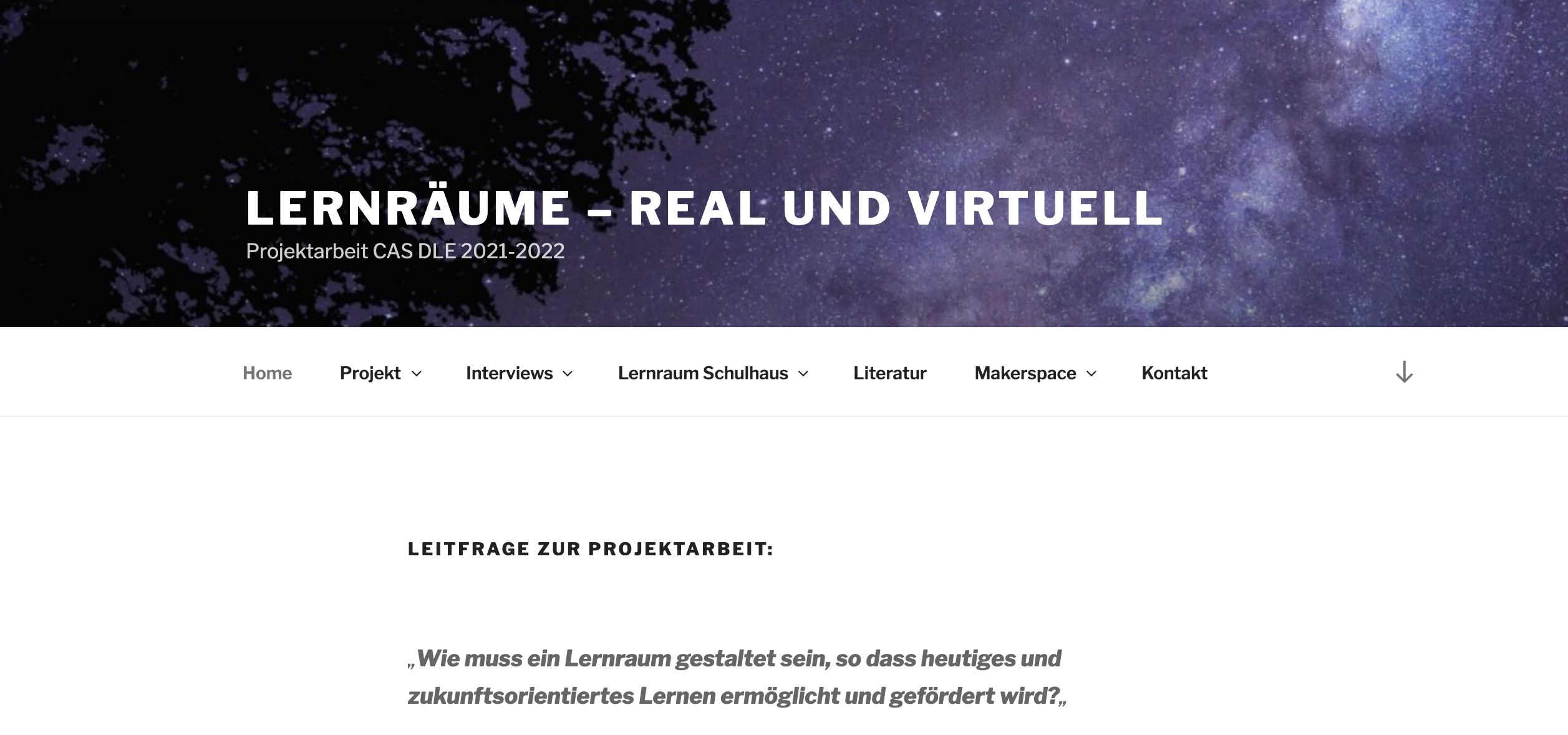 www.lernraumschule.ch
Wir bauen ein Schulhaus…
CAS DLE 2020/21 - ppf
11.11.21
2
Inhalt
In dieser Präsentation sind mögliche Prozesse, Meilensteine, Stakeholders und Zuständigkeiten abgebildet. 
Auf der eingangs präsentierten Webseite sind ergänzende Informationen, Beispiele, Abläufe und weitere für entsprechende Prozesse wertvolle Grundlagen abgebildet.
Die Präsentation kann für die eigenen Bedürfnisse angepasst und in eigenen Projekten eingesetzt werden.
Die für die verwendeten Bildausschnitte verwendeten Grundlagen stehen in einer Excel-Datei ebenfalls zur Verfügung.
Die verwendeten Bildmaterialen sind nur mit den Quellenangabe gemäss dem Book-Creator-Buch zu verwenden.
Wir bauen ein Schulhaus…
CAS DLE 2020/21 - ppf
11.11.21
3
Zwei zu koordinierende Prozesse:
A: Bau…

Sanierung
Umbau
Neubau statt Sanierung
Neubau / Erweiterung aufgrund Raumbedarf (steigende SuS-Zahlen)
Wir bauen ein Schulhaus…
CAS DLE 2020/21 - ppf
13.11.21
4
Zwei zu koordinierende Prozesse…und B: Pädagogik
Unterrichtsentwicklung
Schulentwicklung
Teamentwicklung

Eventuell
Organisationsentwicklung 
Personalentwicklung
Wir bauen ein Schulhaus…
CAS DLE 2020/21 - ppf
11.11.21
5
Ziele der partizipativen Form
Mitdenken von pädagogischen Entwicklungen beim Bau / Pädagogische Entwicklungen sind Treiber des Baus.
Einholen von Wissen der verschiedenen Teilnehmenden.
Erhöhung der Wertschätzung und daraus folgende Identifikation der Betroffenen mit dem Bau und den möglichen Entwicklungen in der Schule
Erleichterung und somit Verschlankung sowie Akzeleration der politischen Prozesse, inkl. der Finanzierung des Baus.
Verständnisschaffung für pädagogische Entwicklungen: «Neue Schule».
Wir bauen ein Schulhaus…
CAS DLE 2020/21 - ppf
11.11.21
6
Übersicht mögliche Vertretungen
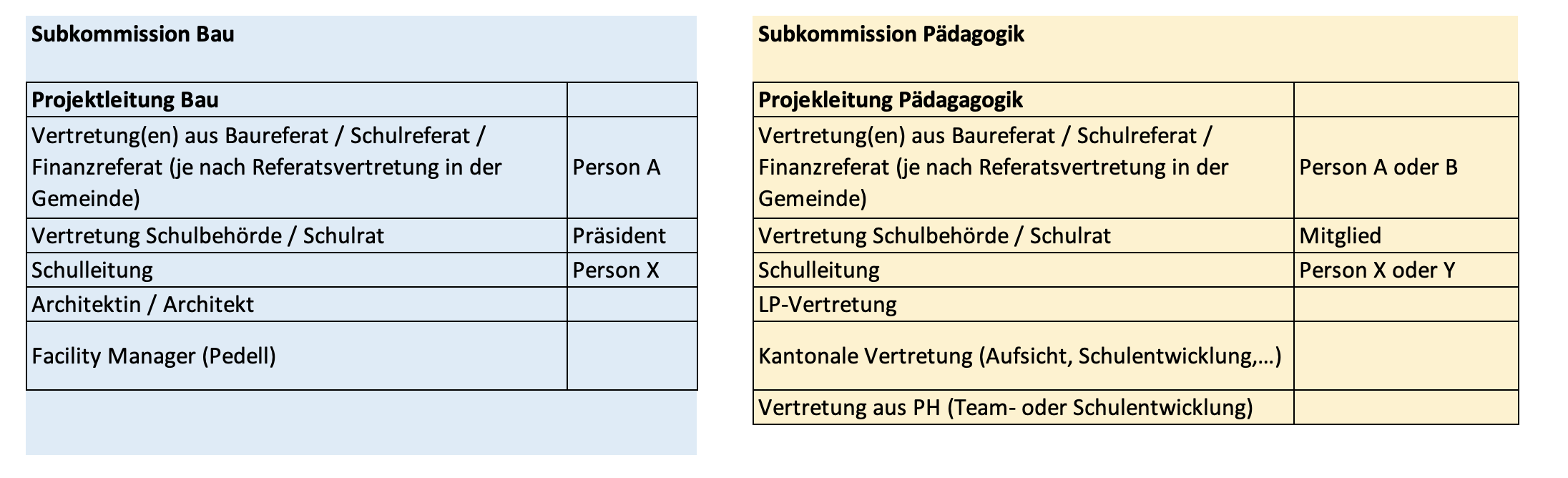 Wir bauen ein Schulhaus…
CAS DLE 2020/21 - ppf
11.11.21
7
Mögliche Subkommission Bau
Projektleitung Bau
Vertretung(en) aus Baureferat / Schulreferat / Finanzreferat (je nach Referatsvertretung in der Gemeinde)
Vertretung Schulbehörde / Schulrat
Schulleitung
Architektin / Architekt
Facility Manager (Pedell)
…
Wir bauen ein Schulhaus…
CAS DLE 2020/21 - ppf
11.11.21
8
Mögliche Subkommission Pädagogik
Projektleitung Pädagogik 
Schulleitung
Vertretung(en) aus Baureferat / Schulreferat / Finanzreferat (je nach Referatsvertretung in der Gemeinde)
Vertretung Schulbehörde (Schulrat)
Vertretung aus dem Team (LP)
Vertretung aus Kanton (Schulaufsicht, Schulentwicklung…)
Vertretung aus der PH (Fachperson Team- oder Schulentwicklung)
…
Wir bauen ein Schulhaus…
CAS DLE 2020/21 - ppf
11.11.21
9
Möglicher Ablauf und Koordination
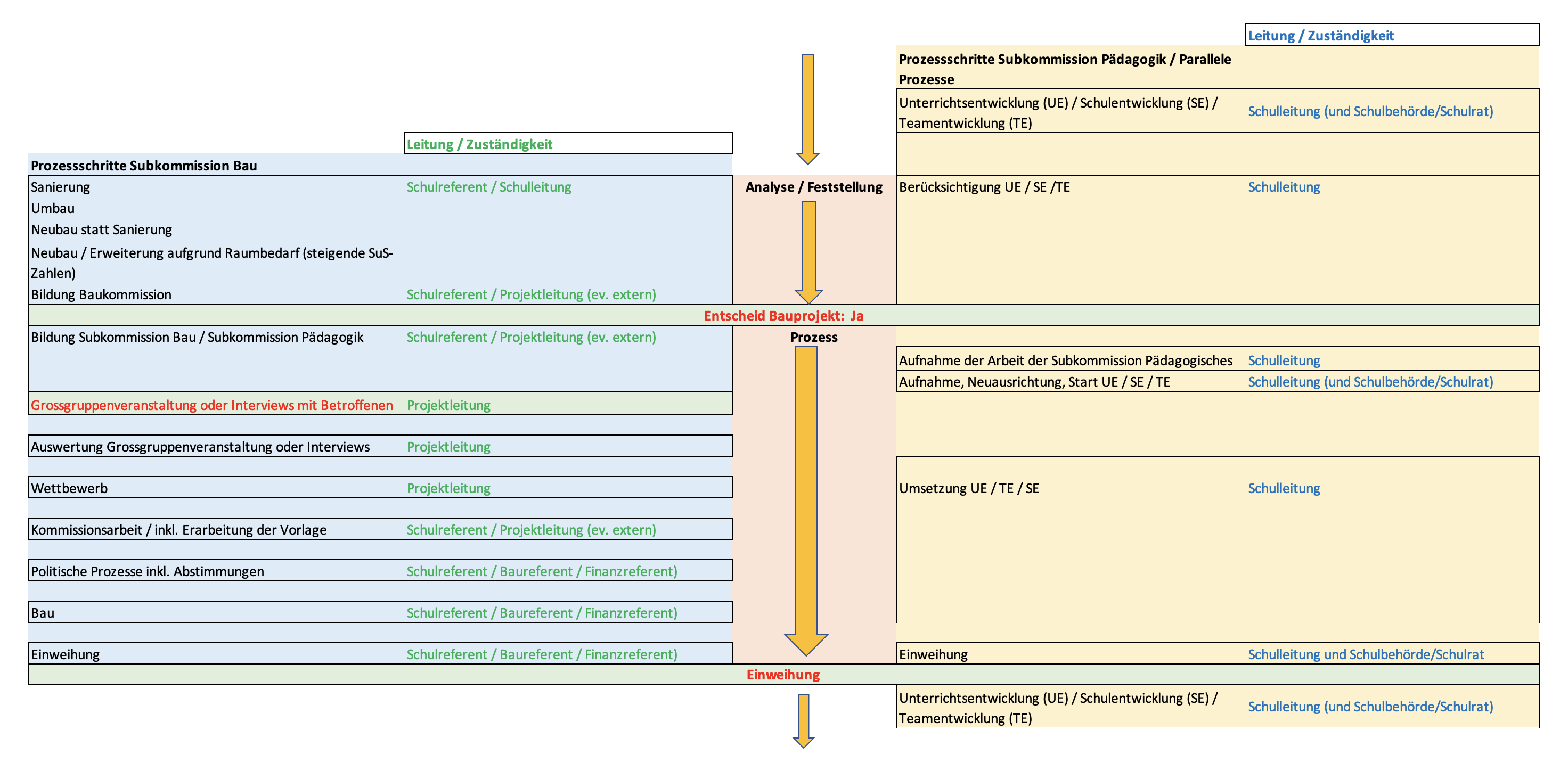 Wir bauen ein Schulhaus…
CAS DLE 2020/21 - ppf
11.11.21
10
Möglicher Ablauf und Koordination – Details 1
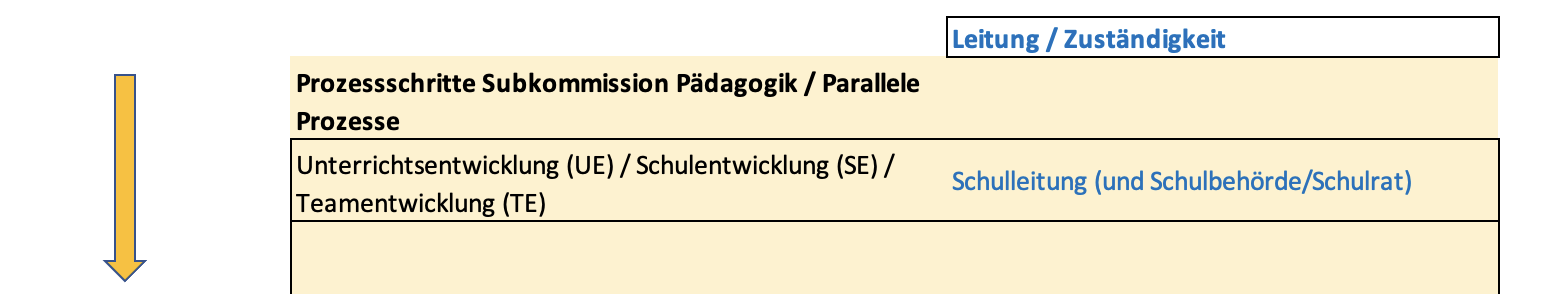 UE = Unterrichtsentwicklung; SE = Schulentwicklung; TE = Teamentwicklung
UE, SE und TE sind grundsätzlich nicht abhängig von einem Bauverfahren, können aber…
…selber ein Bauvorhaben auslösen.
…durch ein Bauvorhaben initiiert werden.
Wir bauen ein Schulhaus…
CAS DLE 2020/21 - ppf
11.11.21
11
Möglicher Ablauf und Koordination – Details 2
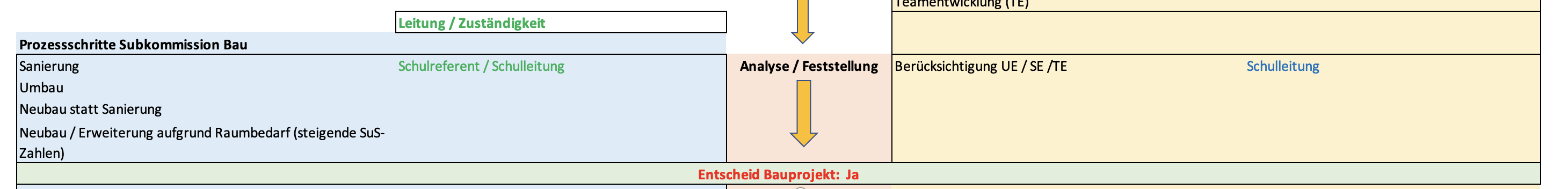 1. Die neu gebildete Baukommission…
…bildet zwei Subkommissionen (SK) «Bau» und «Pädagogik»
2. Die «SK Bau» analysiert die bauliche Situation    Die «SK Pädagogik» widmet sich der UE / TE / SE
3. Entscheid: Das Bauprojekt wird gestartet (politische Zuständigkeit)
Wir bauen ein Schulhaus…
CAS DLE 2020/21 - ppf
11.11.21
12
Möglicher Ablauf und Koordination – Details 3
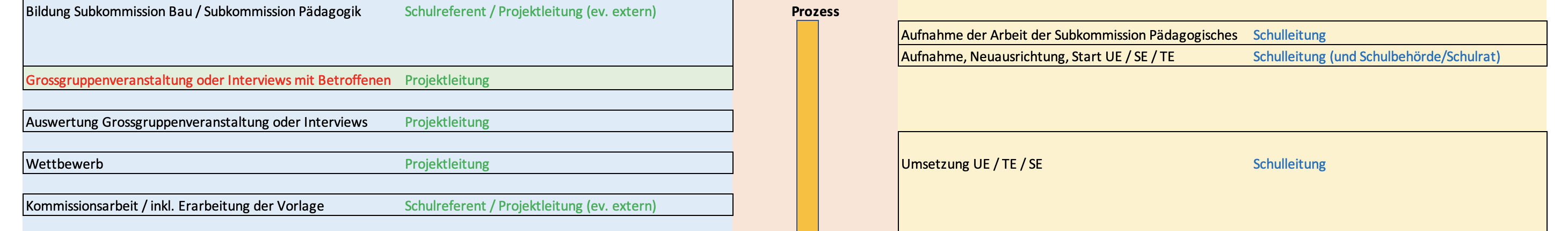 1. Grossgruppenveranstaltung oder Interviews mit den Betroffenen
2. Die «SK Bau» wertet die Ergebnisse aus    Die «SK Pädagogik» widmet sich der UE / TE / SE
3. Start Wettbewerb und Kommissionsarbeiten inkl. Vorlage
Wir bauen ein Schulhaus…
CAS DLE 2020/21 - ppf
11.11.21
13
Möglicher Ablauf und Koordination – Details 4
1. Politische Entscheide gefällt
2. Die «SK Bau» zeichnet sich verantwortlich für den Bau    Die «SK Pädagogik» führt die UE / SE / TE weiter
3. Gemeinsame Planung der Einweihung
4. Einweihung
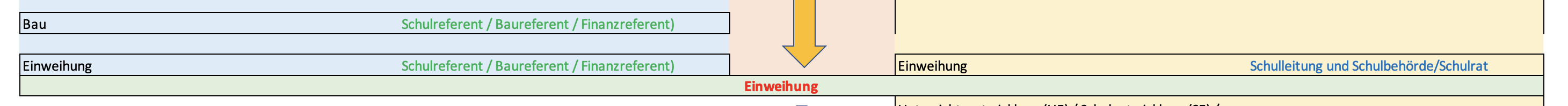 Wir bauen ein Schulhaus…
CAS DLE 2020/21 - ppf
11.11.21
14
Möglicher Ablauf und Koordination – Details 5
UE / SE / TE werden fortgeführt.
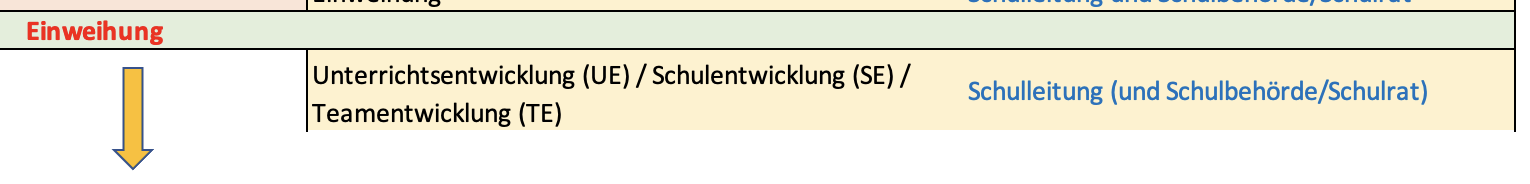 Wir bauen ein Schulhaus…
CAS DLE 2020/21 - ppf
11.11.21
15
Mögliche Ansprechgruppen für Grossgruppenveranstaltungen oder Interviews
Schulleitungen
Lehrpersonen
Eltern von Schülerinnen und Schülern
Schülerinnen und Schüler
Gemeinderat
Schulbehörde / Schulrat
Bau / Unterhalt
Bevölkerung
…
Wir bauen ein Schulhaus…
CAS DLE 2020/21 - ppf
11.11.21
16
Grossgruppenveranstaltung (oder Interviews)
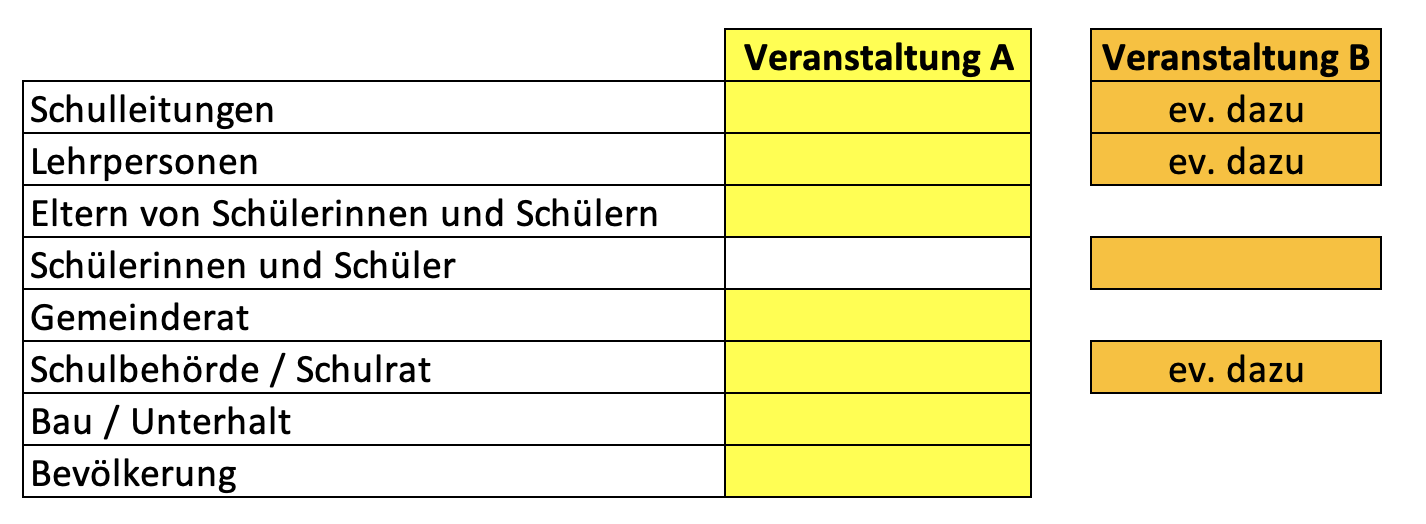 Empfohlen sei die Berücksichtigung obiger Gruppierungen.
Je nach Konstellation könnten auch Vereine oder weitere Nutzer eingebaut werden
Wir bauen ein Schulhaus…
CAS DLE 2020/21 - ppf
11.11.21
17
Themen / Fragestellungen – Phase 1
Wenn ihr an die künftigen SuS im Schulhaus denkt, was sollte das Schulhaus unbedingt haben?
Ergänzt bitte die folgenden Begriffe (und Bilder) mit euren Gedanken: 
Werkstätten und Labor 
Digitalisierung / Virtual Reality 
Arbeitsplätze
Sport und Musik 
Umgebung des Schulhauses 
Verpflegung 
Freizeit 
Aus welchem Material soll das Schulhaus sein?
Wir bauen ein Schulhaus…
CAS DLE 2020/21 - ppf
11.11.21
18
Themen / Fragestellungen – Phase 2
Musterbilder von Schulen präsentieren:
Was kommt euch beim Betrachten dieser Bilder in den Sinn?





https://read.bookcreator.com/h3gfKXep3TXhG4ltosljikNrqDE3/mhbkApoJRdqDj1Gr-w4P4w
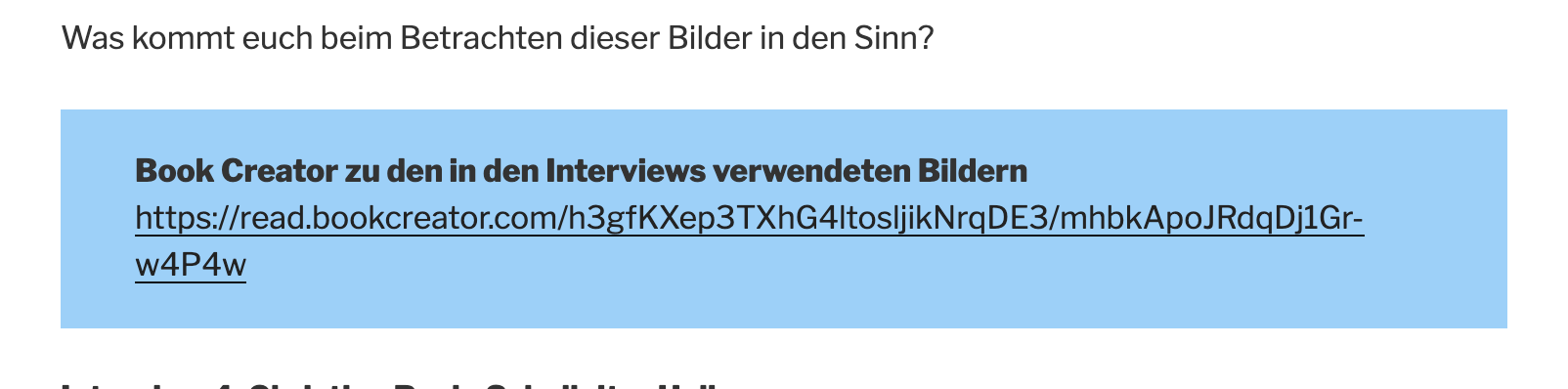 Wir bauen ein Schulhaus…
CAS DLE 2020/21 - ppf
11.11.21
19
Moderationsformen A
Klassische, physische Grossgruppenveranstaltung (Aula, Turnhalle, Schulzimmer…)
Einführung über Präsentation
Physisch, Kärtchen 
Ergebnissammlung auf Flipcharts
Zusammenfassungen / Präsentationen
Grossgruppenveranstaltung mit Unterstützung von digitalen Tools
Einsatz von Handys oder Tablets für Ergebnissammlungen, Zusammenfassungen und Präsentationen
Wir bauen ein Schulhaus…
CAS DLE 2020/21 - ppf
11.11.21
20
Moderationsformen	 B
Virtuell synchron:
Präsentation / Einführung
Breakoutrooms
Miroboard, Padlet(s), …

Virtuell asynchron
Präsentation / Einführung
Zeitlich begrenzt offene Plattformen (Miroboard, Padlet(s), …)
Wir bauen ein Schulhaus…
CAS DLE 2020/21 - ppf
11.11.21
21
Interviews
Form
Einzelinterviews
Homogene Gruppeninterviews
Heterogene Gruppeninterviews
Ergebnissicherung:
Protokoll (physisch Flipchart oder elektronisch visualisiert)
Audio-Aufnahmen
Audiovisuelle Aufnahmen
Wir bauen ein Schulhaus…
CAS DLE 2020/21 - ppf
11.11.21
22
Verwendung
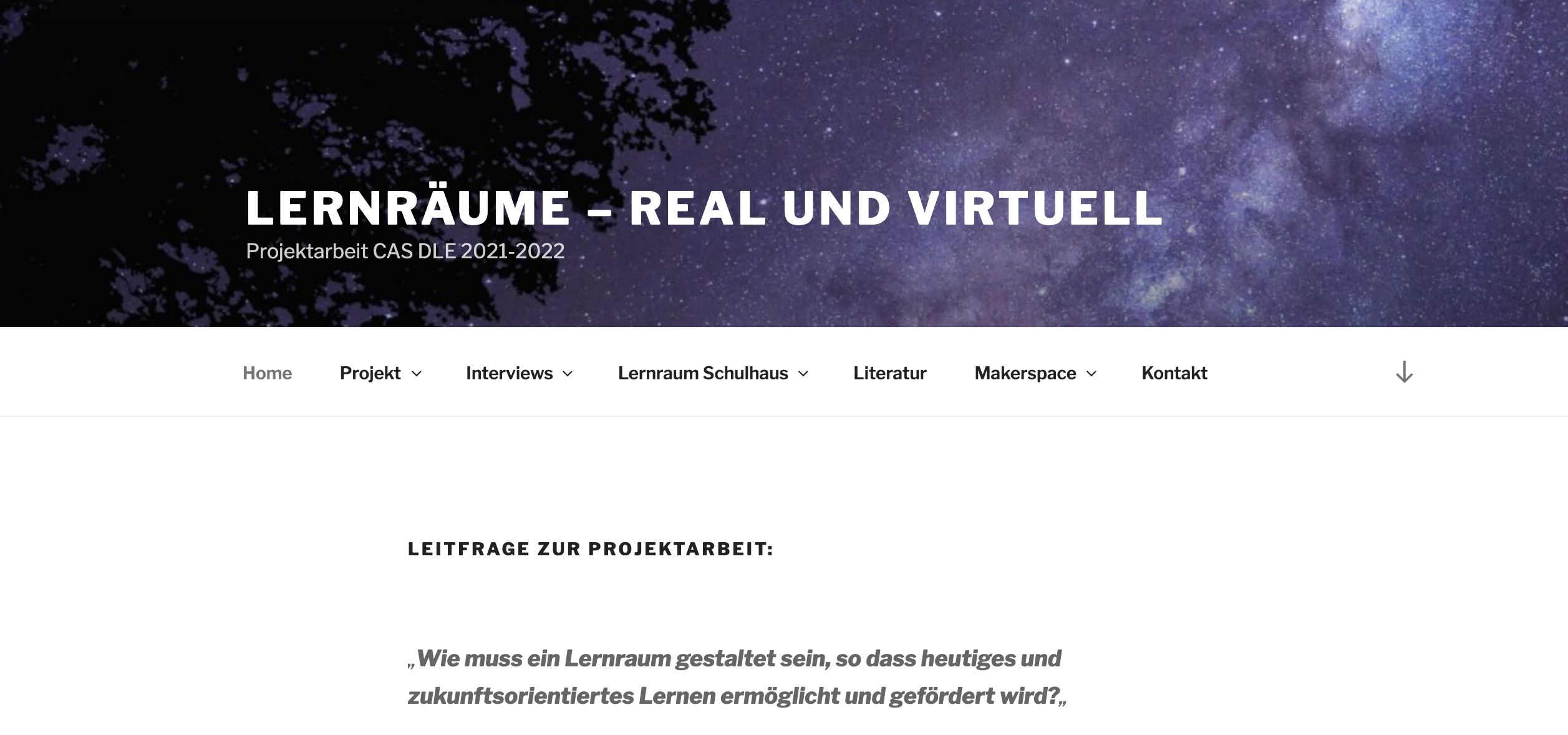 Diese Präsentation und die dazugehörende Excel (link) entstand im Rahmen des CAS DLE der PHZH 2021/22. Beide Dokumente sind unter dem Verweis auf die Herkunft frei zu verwenden und für die eigenen Bedürfnisse anzupassen.
Peter Pfeiffer – 12. November 2021
Wir bauen ein Schulhaus…
CAS DLE 2020/21 - ppf
13.11.21
23